ВЛИЯНИЕ КОКА-КОЛЫ
НА ОРГАНИЗМ
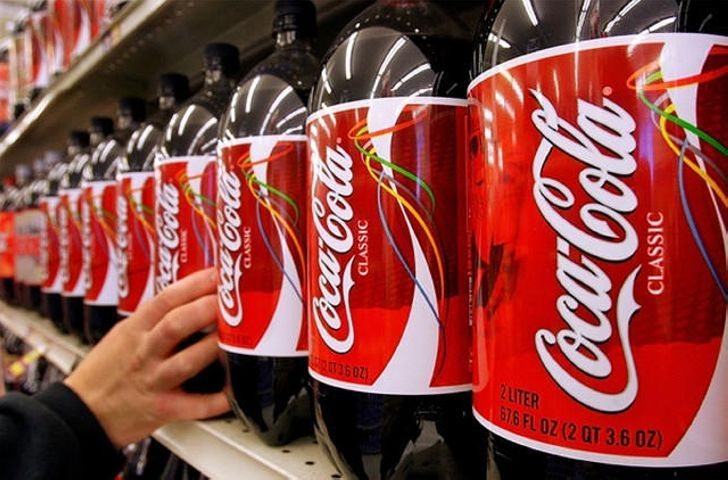 Петров Иван, ученик 6-д класса
Проблемный вопрос   и цель
Проблемный вопрос – 



Цель исследования –
Актуальность
Территории, где пьют кока-колу
Объект и предмет исследования
Объект исследования


Предмет исследования-
Задача 1
Определить химический состав кока-колы
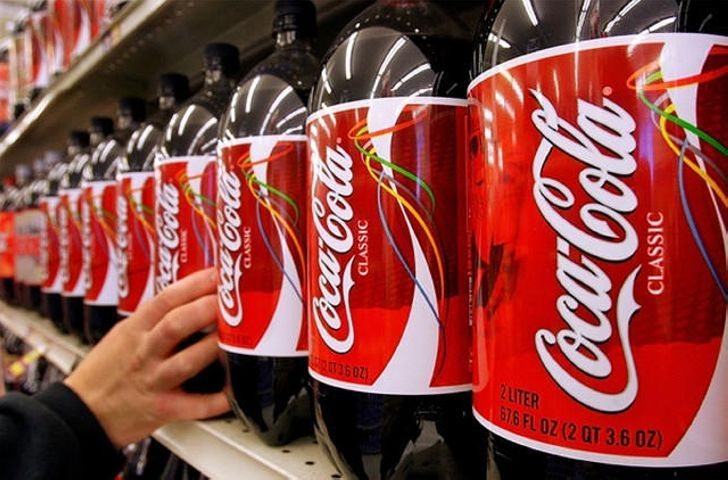 Химический состав кока-колы
Белки0
Жиры0
Углеводы10,6 г
Натрий< 11,0 мг
Калий1,0 мг
Кальций4,0 мг
Магний1,0 м г
Фосфороколо 17 мг
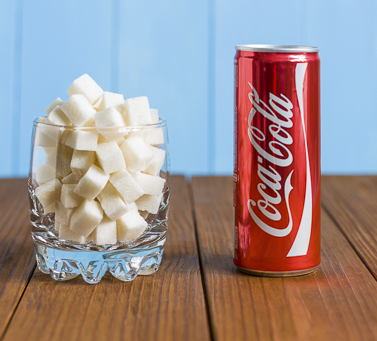 Задача 2
Выявить, в чем польза  или вред данного продукта для организма.
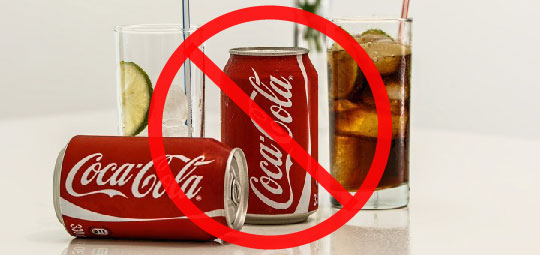 Вред и польза кока-колы
Задача 3
Определить отношение  учащихся  гимназии к кока-коле  
Способ – анкетирование  через социальные сети
Вопросы анкеты
Любишь ли ты кока-колу?
Как часто ты ее пьёшь?
Назови вредные свойства кока-колы
Результаты анкетирования
Опрос был проведен 01.12.16
В опросе участвовало: 60 учащихся 6-х классов 
На первый вопрос ответили
Любят кока-колу – да
Не любят кока-колу - нет
Любят кока-колу
Как часто пьют кока-колу
Проектный продукт
Листовка о пользе  и вреде кока-колы для распространения в столовой  среди учащихся 6-х классов
ВЛИЯНИЕ КОКА-КОЛЫ
НА ОРГАНИЗМ
Петров Иван, ученик 6-д класса